Thajsko
Bangkok, Krabi, Phuket
Doprava
- Cesta do Bankgkoku bude letadlem:
- Odlet: 8.8 2022 v16:20 z Prahy z Letiště Václava Havla
- Přílet do Dauhá: 8.8 2022 ve 23:05 na mezinárodní letiště Hamad
- Odlet z Dauhá: 9.8 2022 v 8:05 z mezinárodního letiště Hamad
- Přílet do Bankhoku: 9.8 2022 v 18:55 na mezinárodní letiště Suvarnabhumi
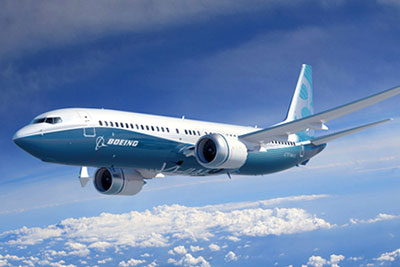 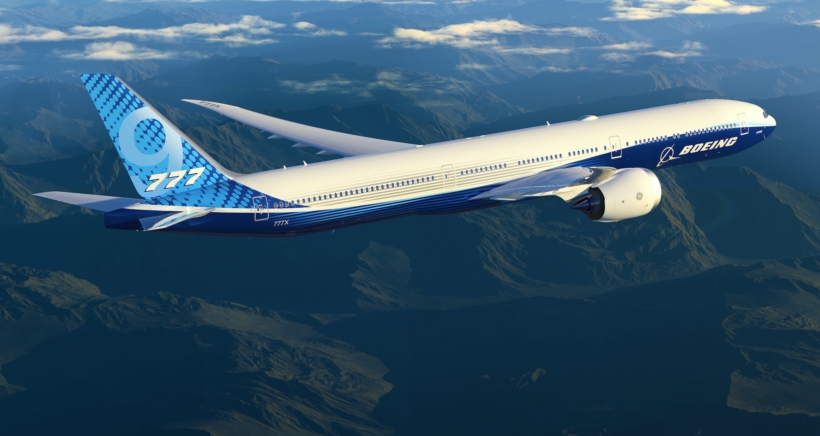 Ubytování
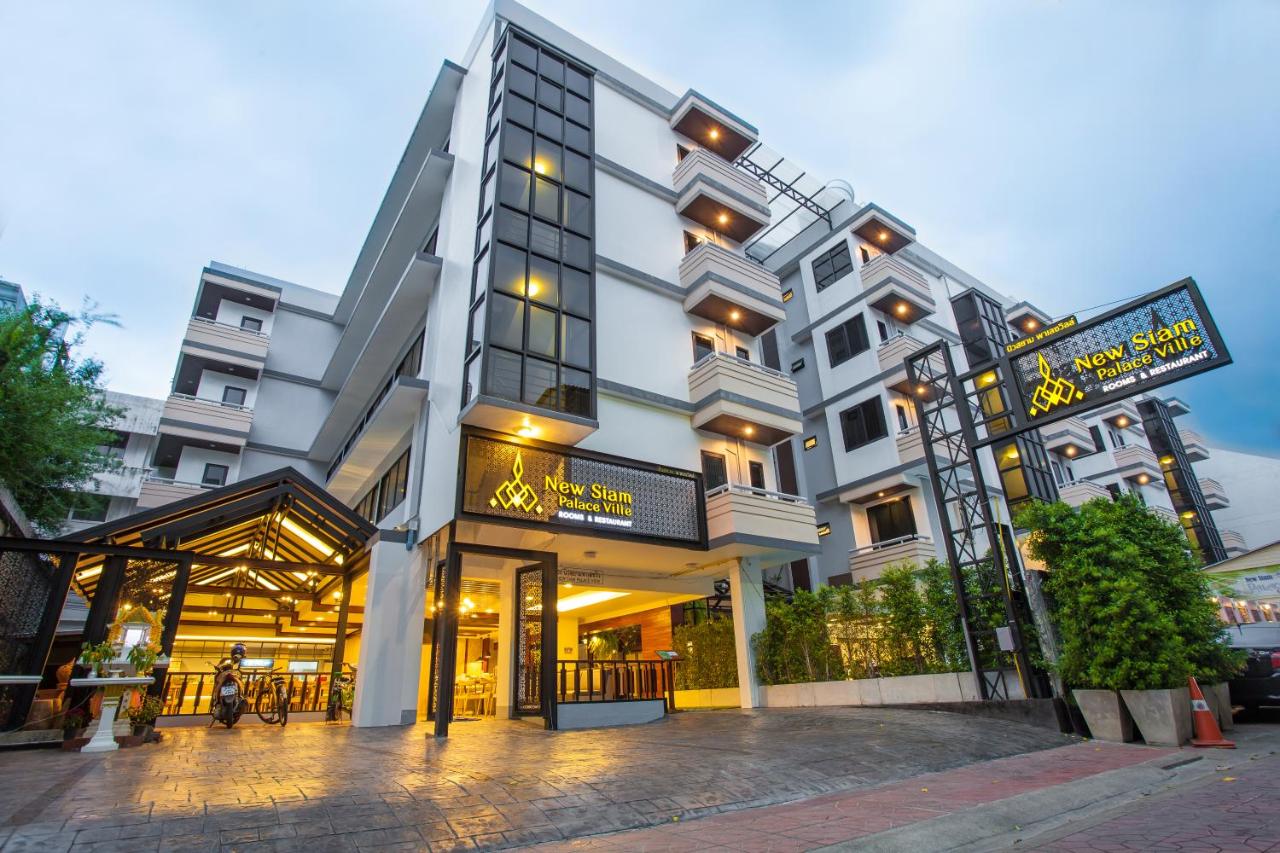 První ubytování bude v hotelu New Siam Palace Villle, který se nachází v centru Bangkoku
Na hotelu budete 5 nocí
Typ pokoje: Dvoulůžkový pokoj Superior s manželskou postelí
Můžete si připlatit za snídani nebo nemusíte
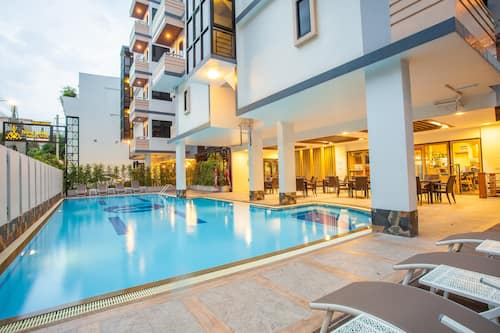 Výlety
Chrám Zlatého Budhy
Zlatý parohek
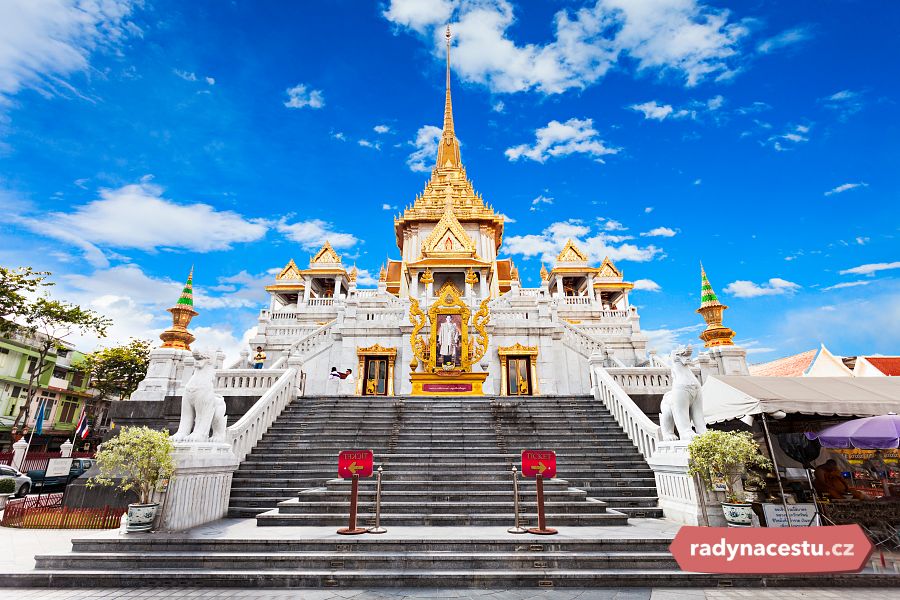 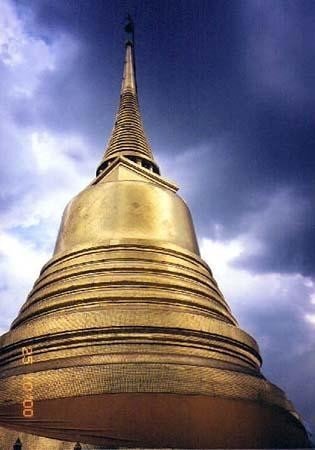 Výlety
Velký palác
Chrám ležícího buddhy
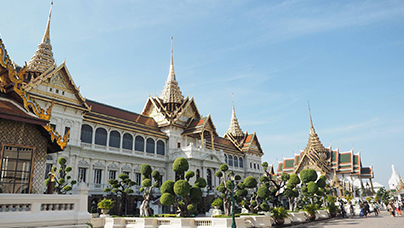 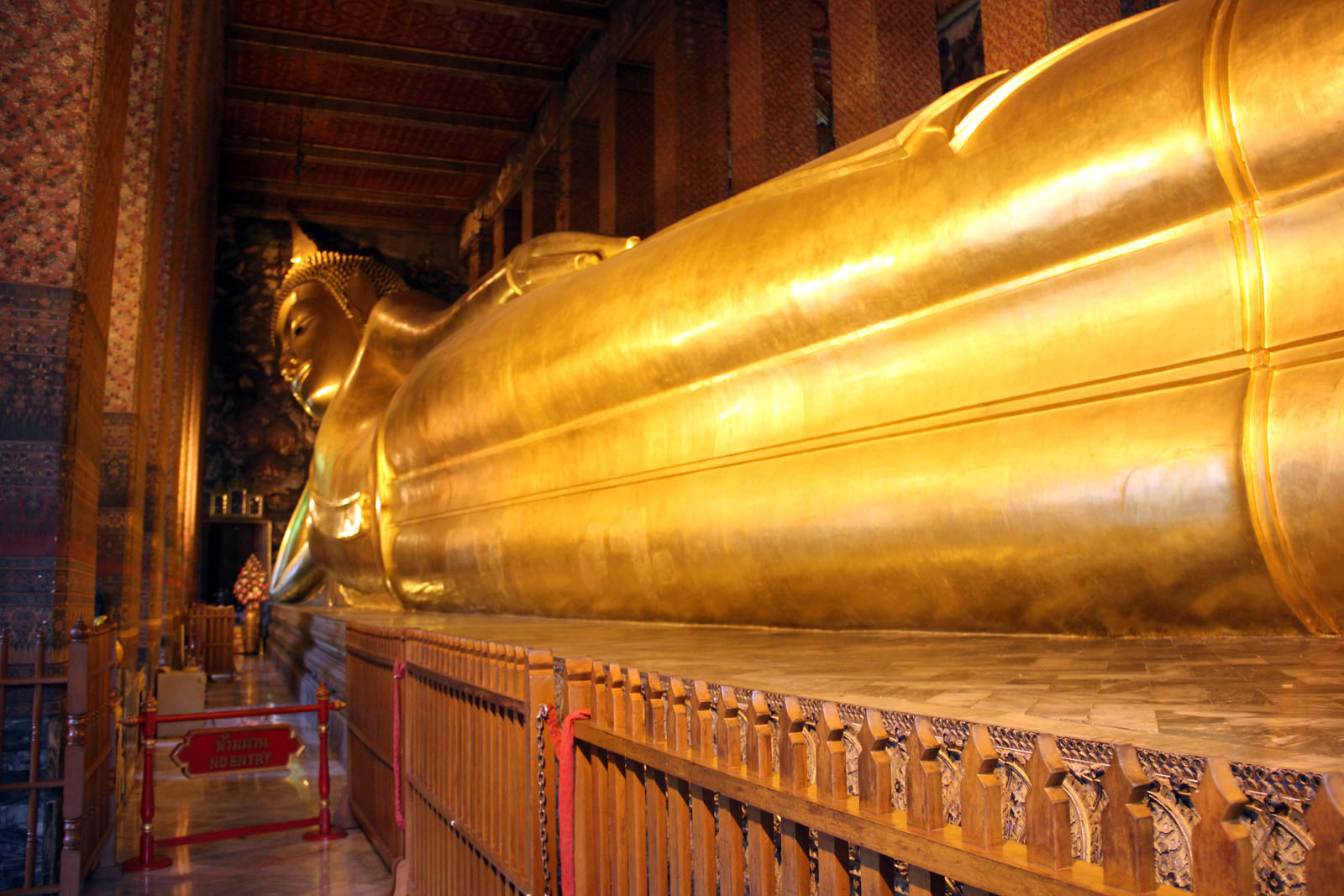 Výlety
Park Lumphini
Dům Jima Thompsona
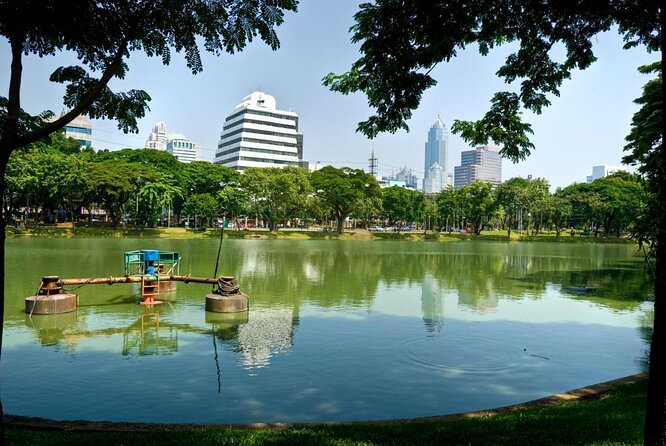 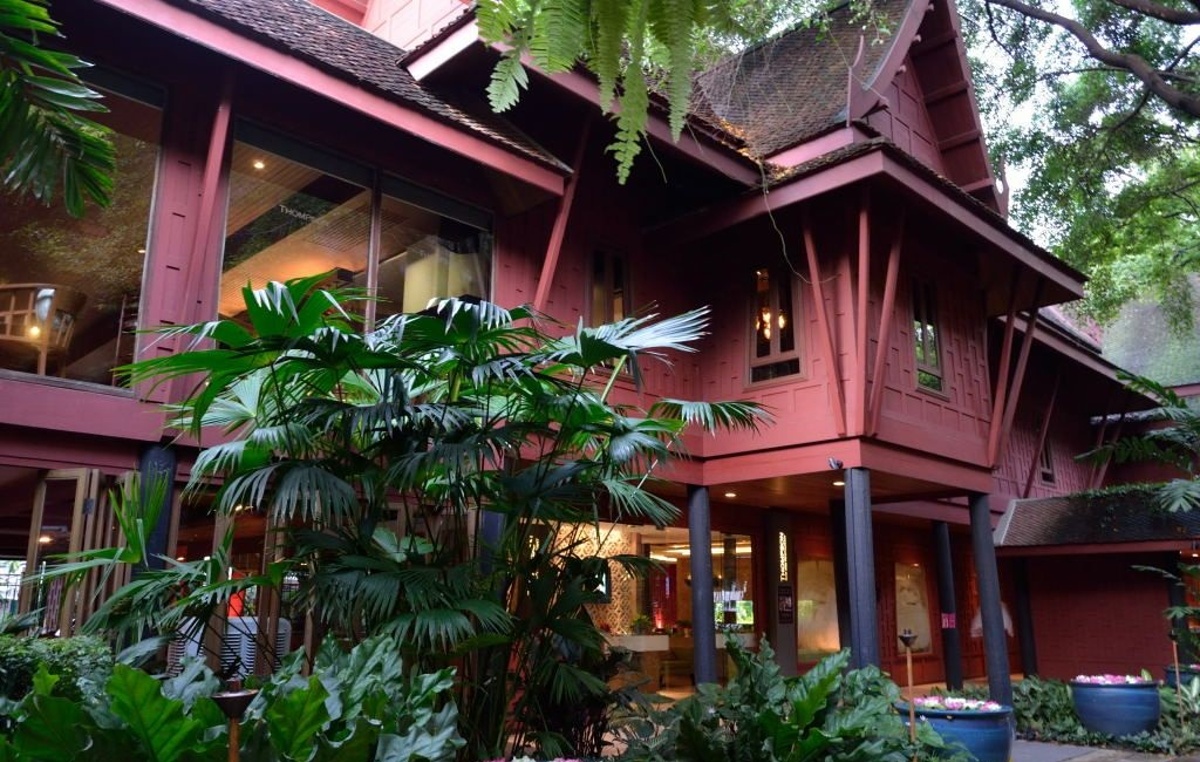 Výlety
Čínská čtvrť
Chrám Úsvitu
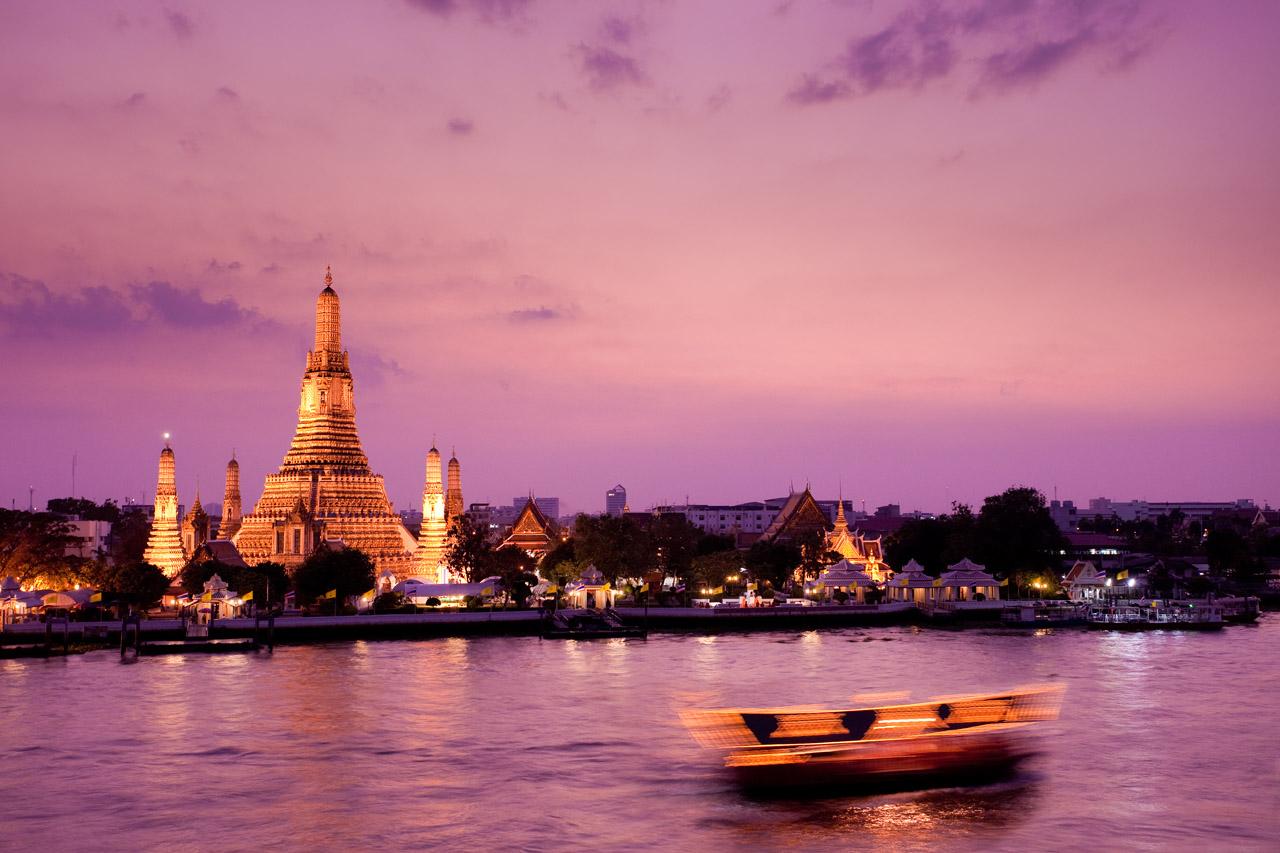 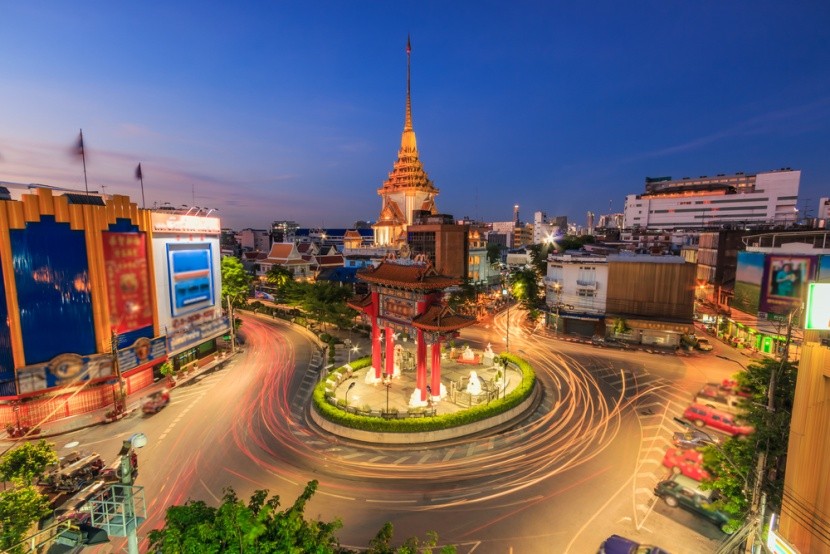 Doprava
Druhá destinace bude Krabi
Odlet ze Suvarnabhumi bude 14.8 2022 v 8:15
Přílet do Krabi bude 14.8 2022 v 9:40
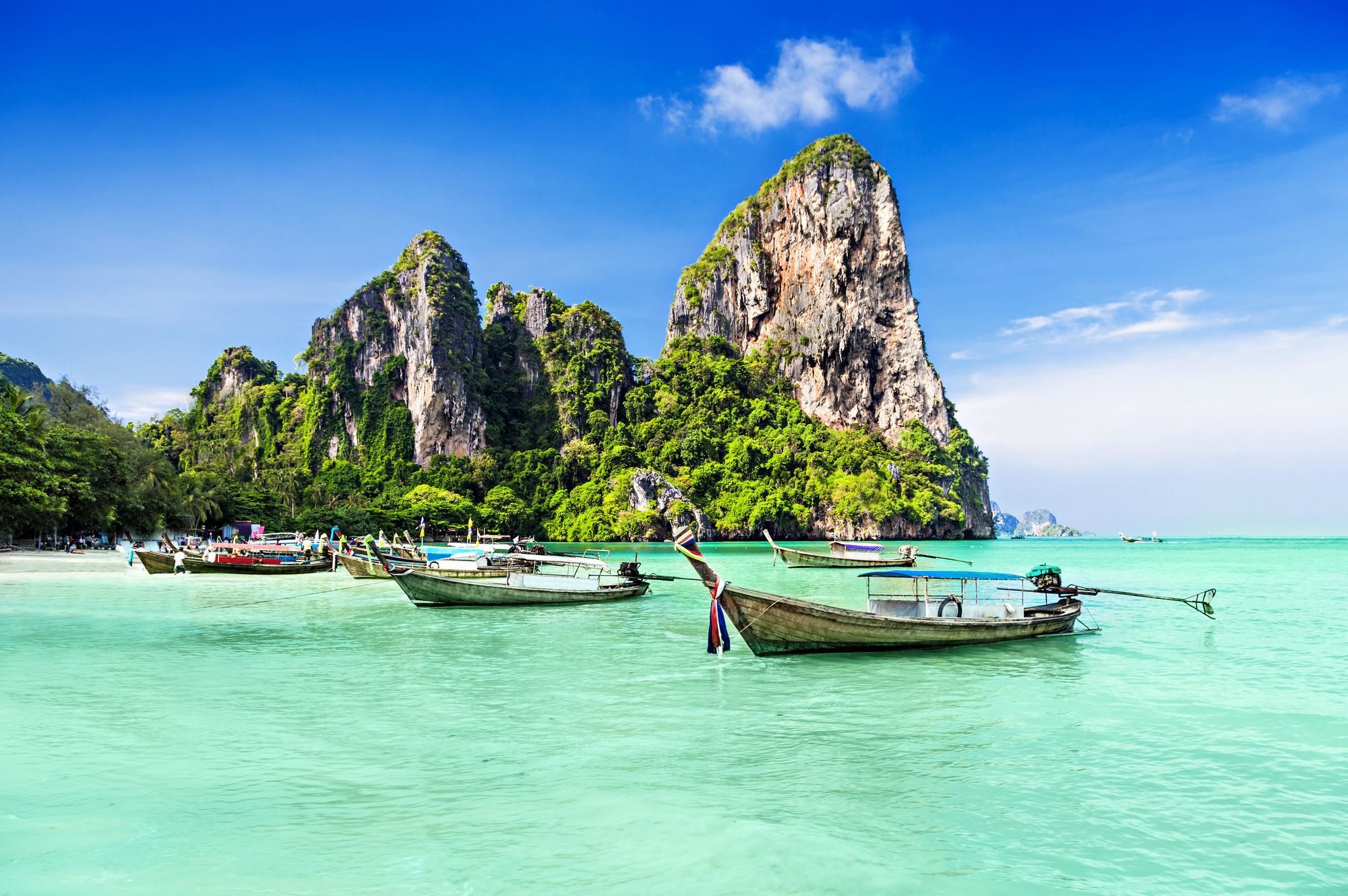 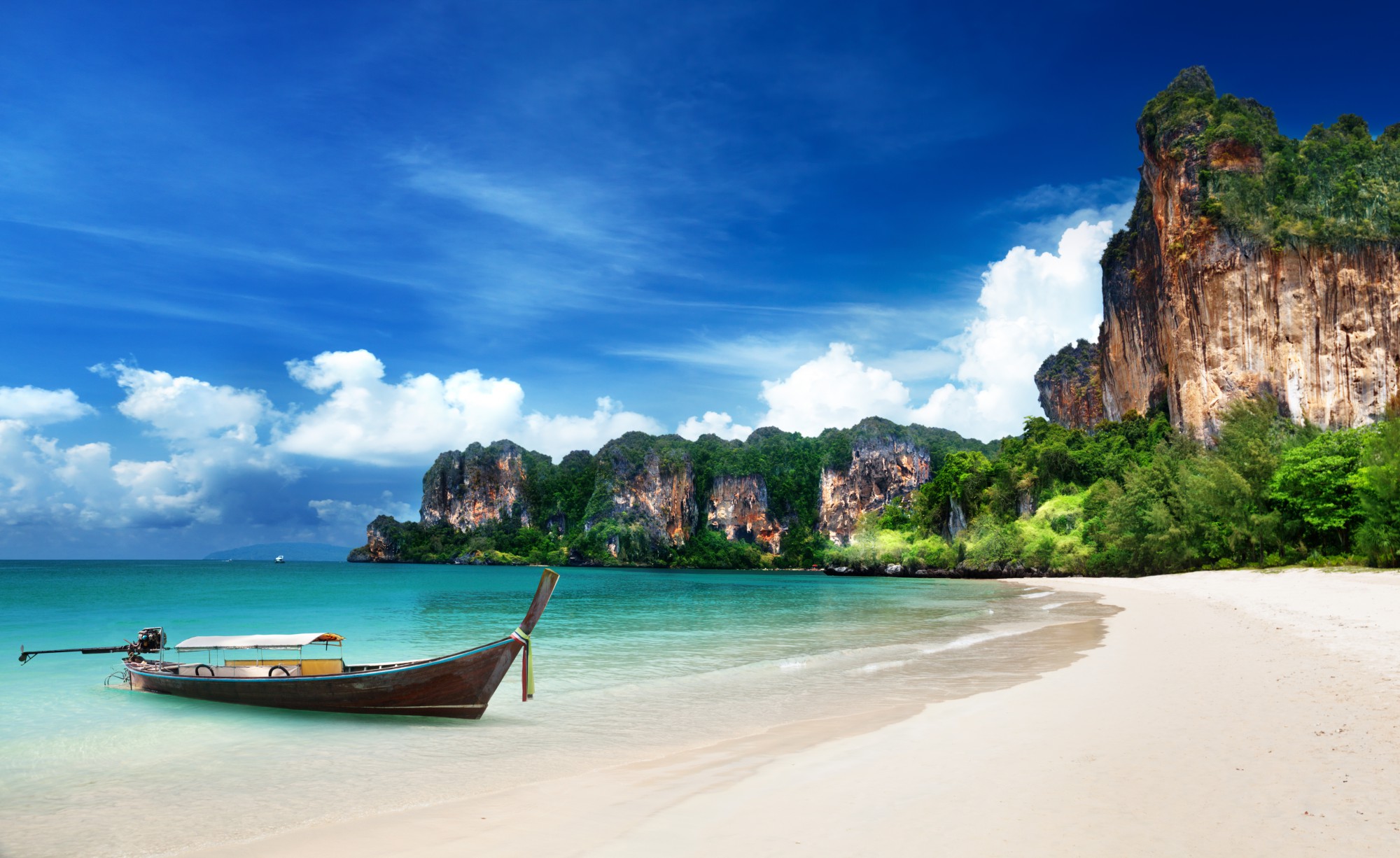 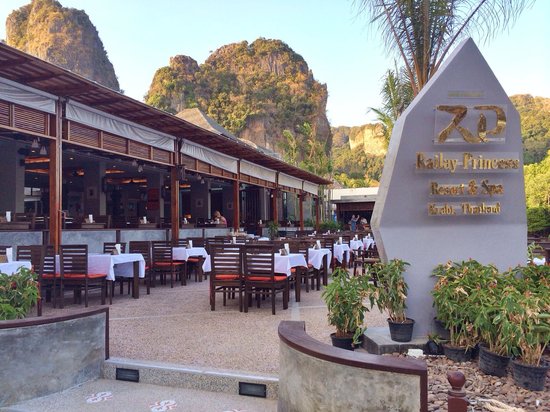 Ubytování
Ubytování bude na Railay Princess Resort and Spa
Na hotelu budete 4 noci 
Typ pokoje: Dvoulůžkový pokoj Superior s manželskou postelí nebo oddělenými postelemi 
Resort je 4 minuty od pláže a poskytuje 2 venkovní bazény
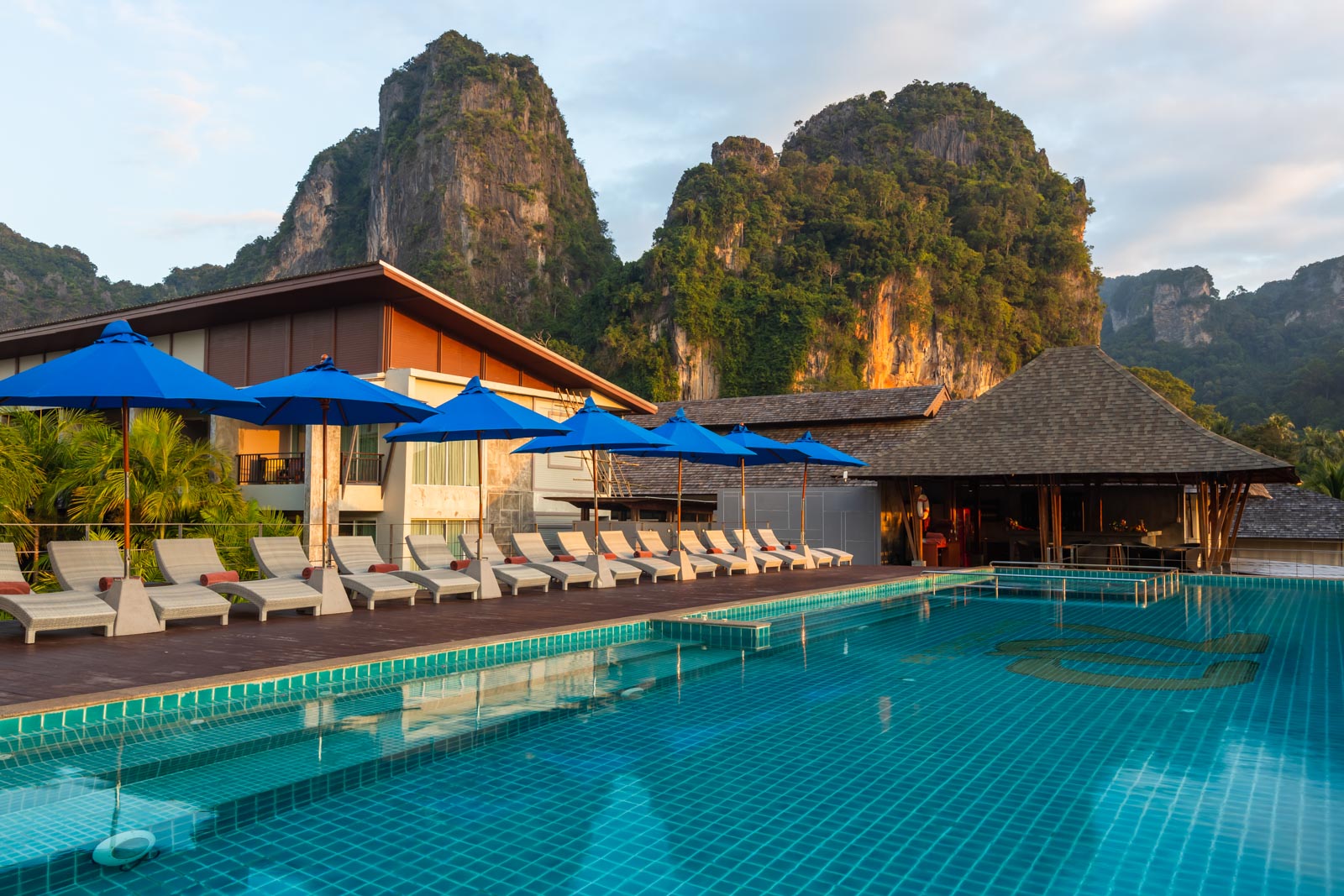 Výlety
Smaragdové jezírko
Phi Phi islands
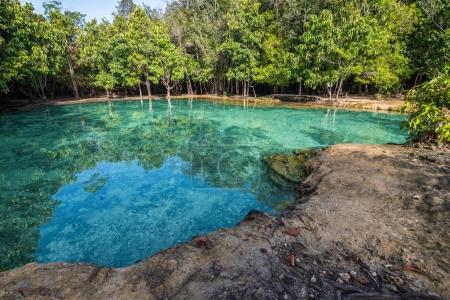 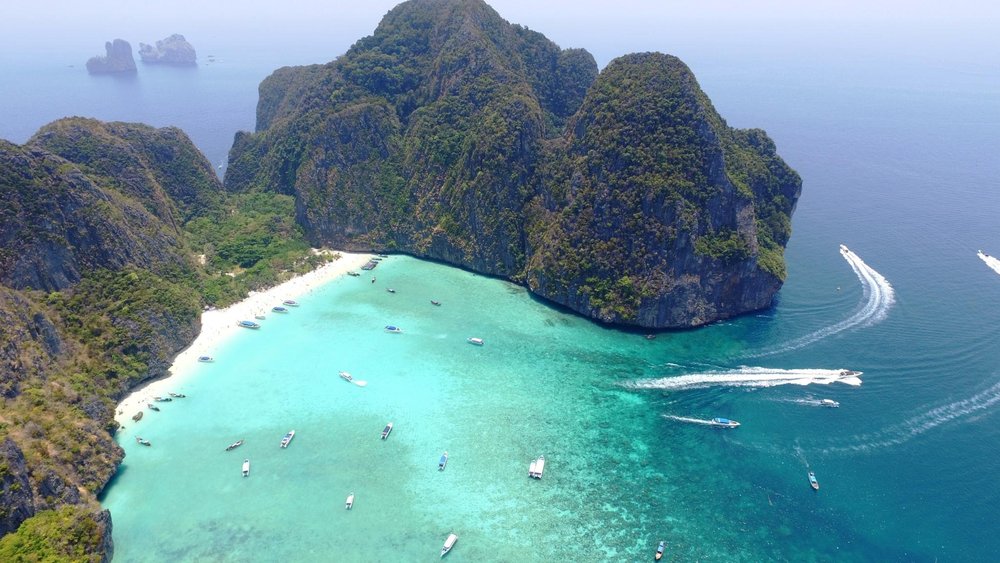 Výlety
Wat Tham Sua (tygří jeskyně)
Princess cave
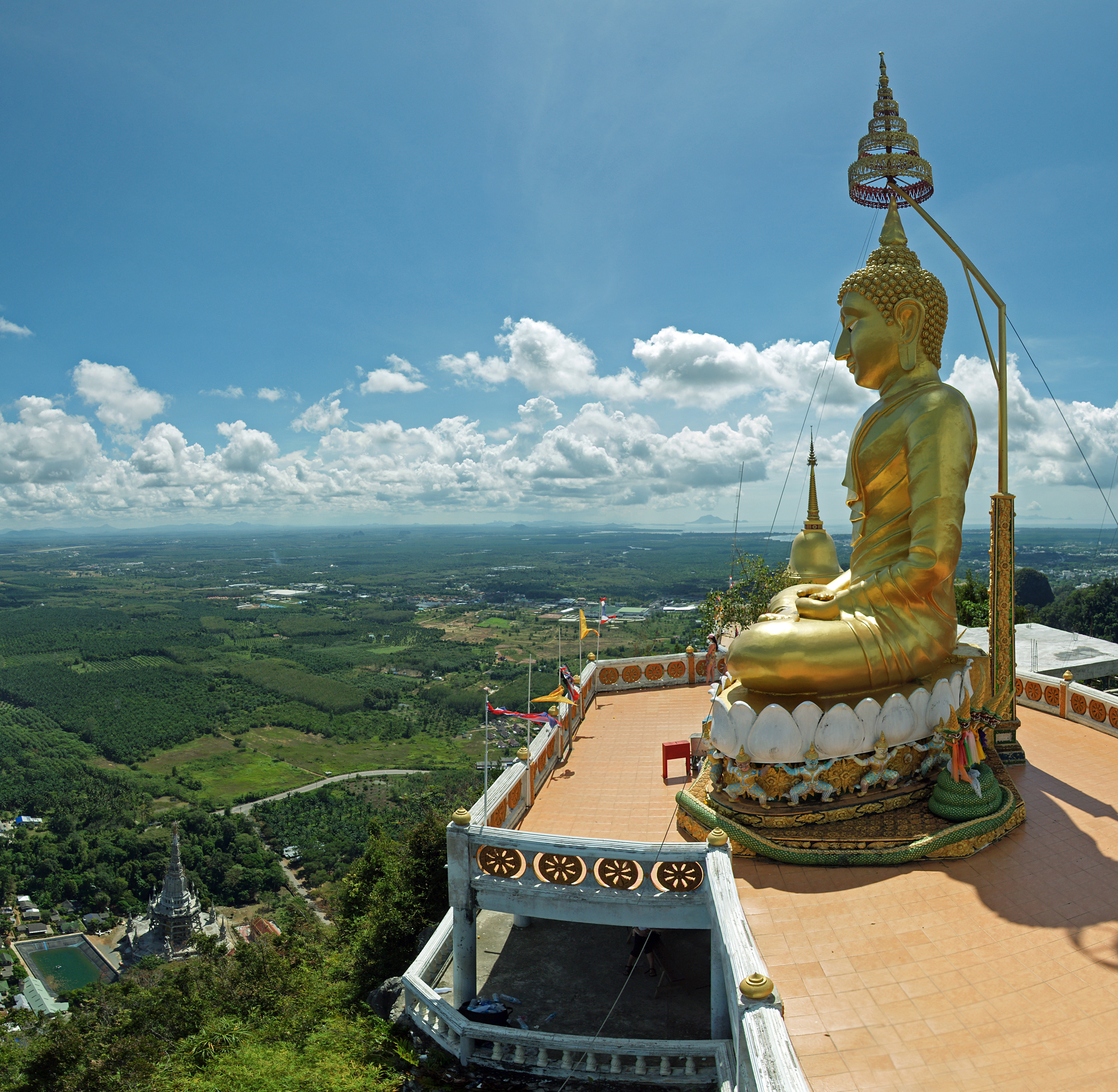 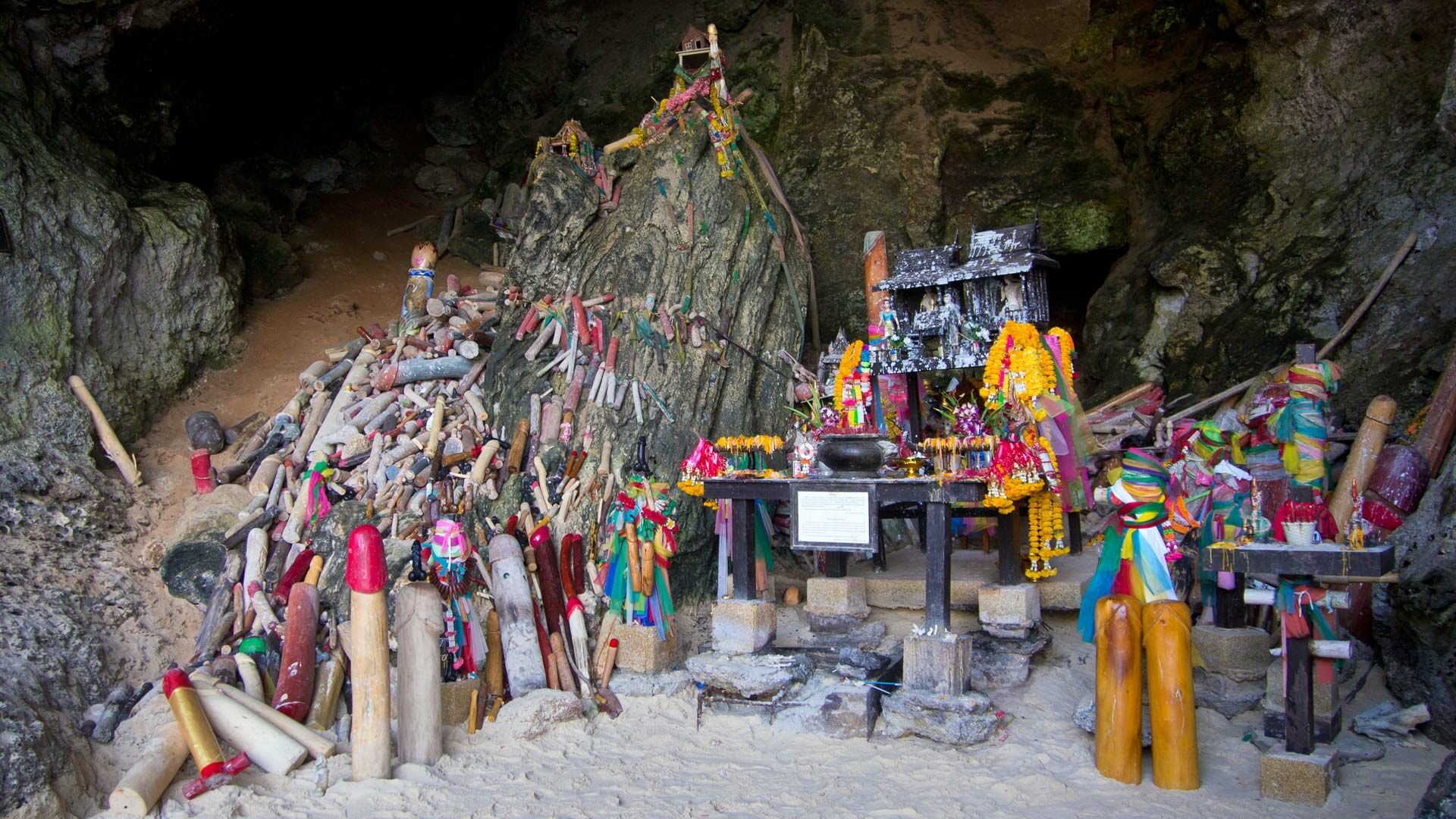 Výlety
Emerald Lagoon Railay
James Bond Island
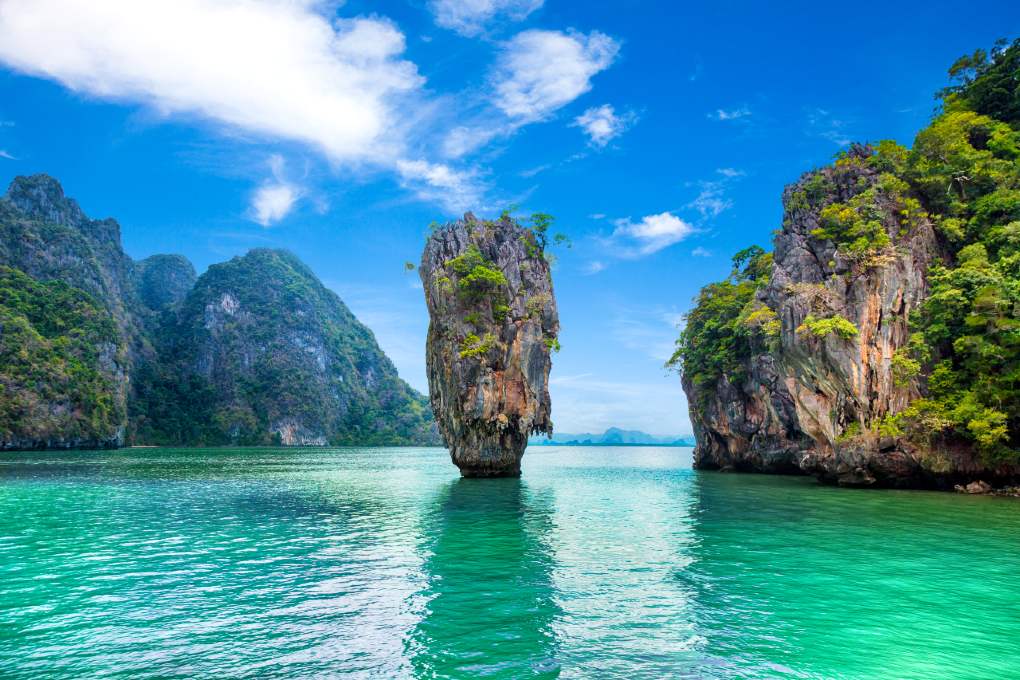 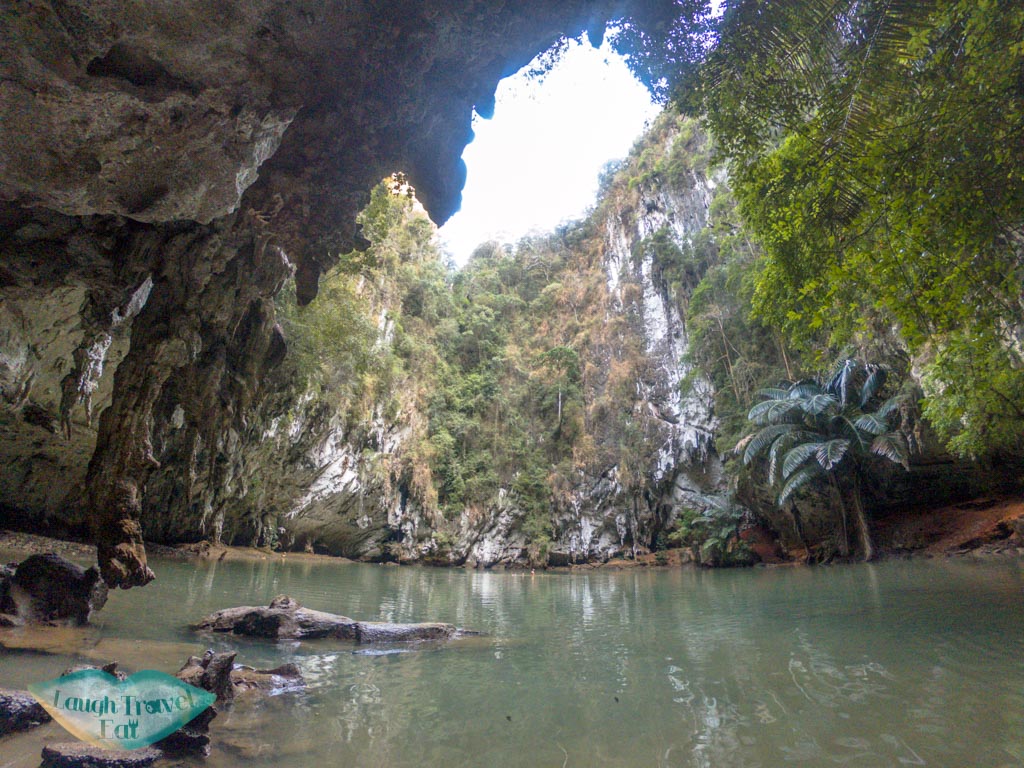 Doprava
Třetí destinace bude Phuket 
Odlet z Krabi bude 18.8 2022 v 15:25 
Přílet do Phuketu bude 18.8 2022 v 17:45
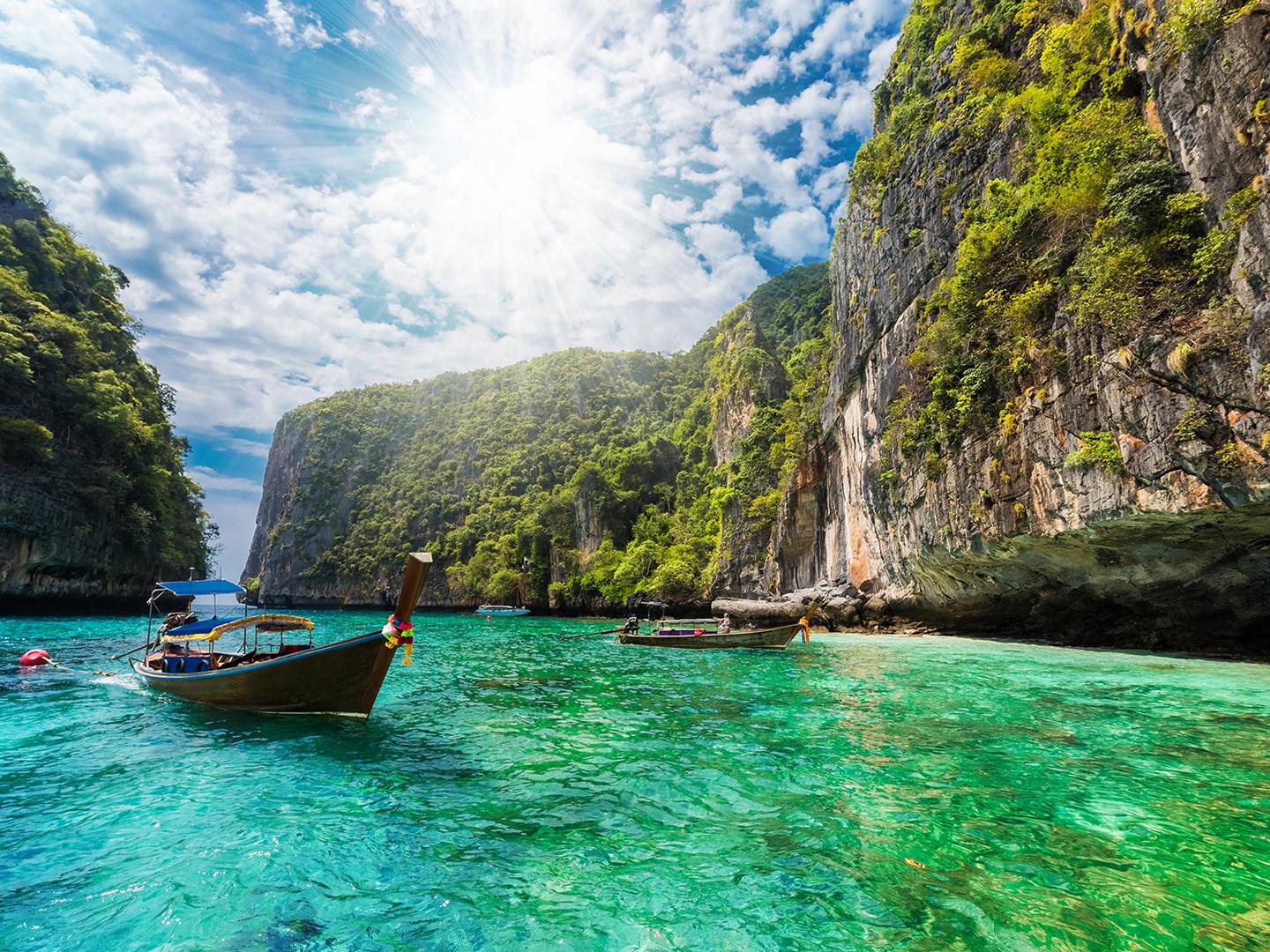 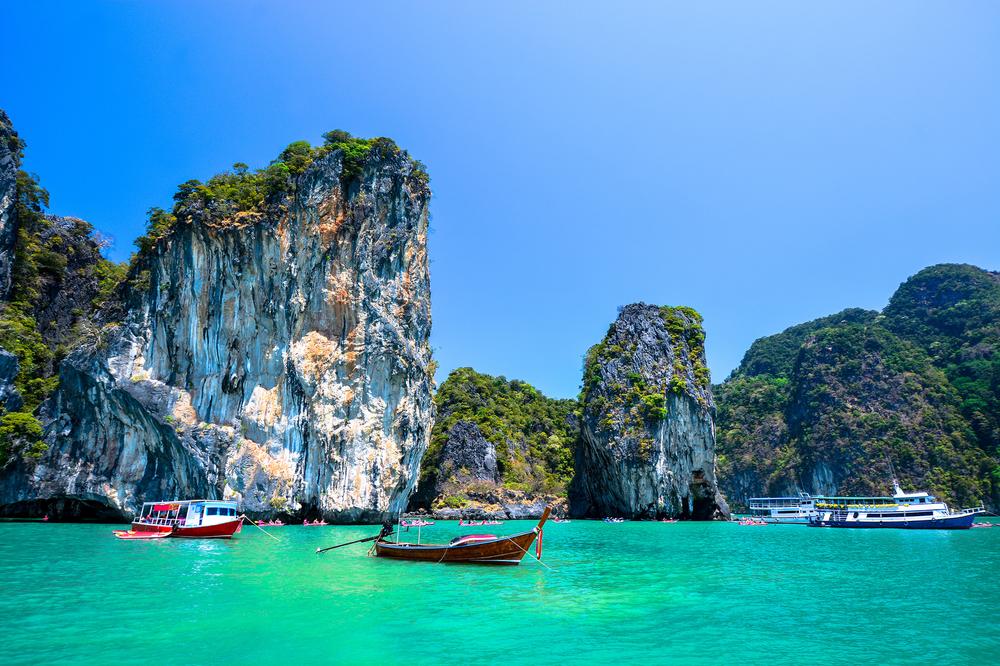 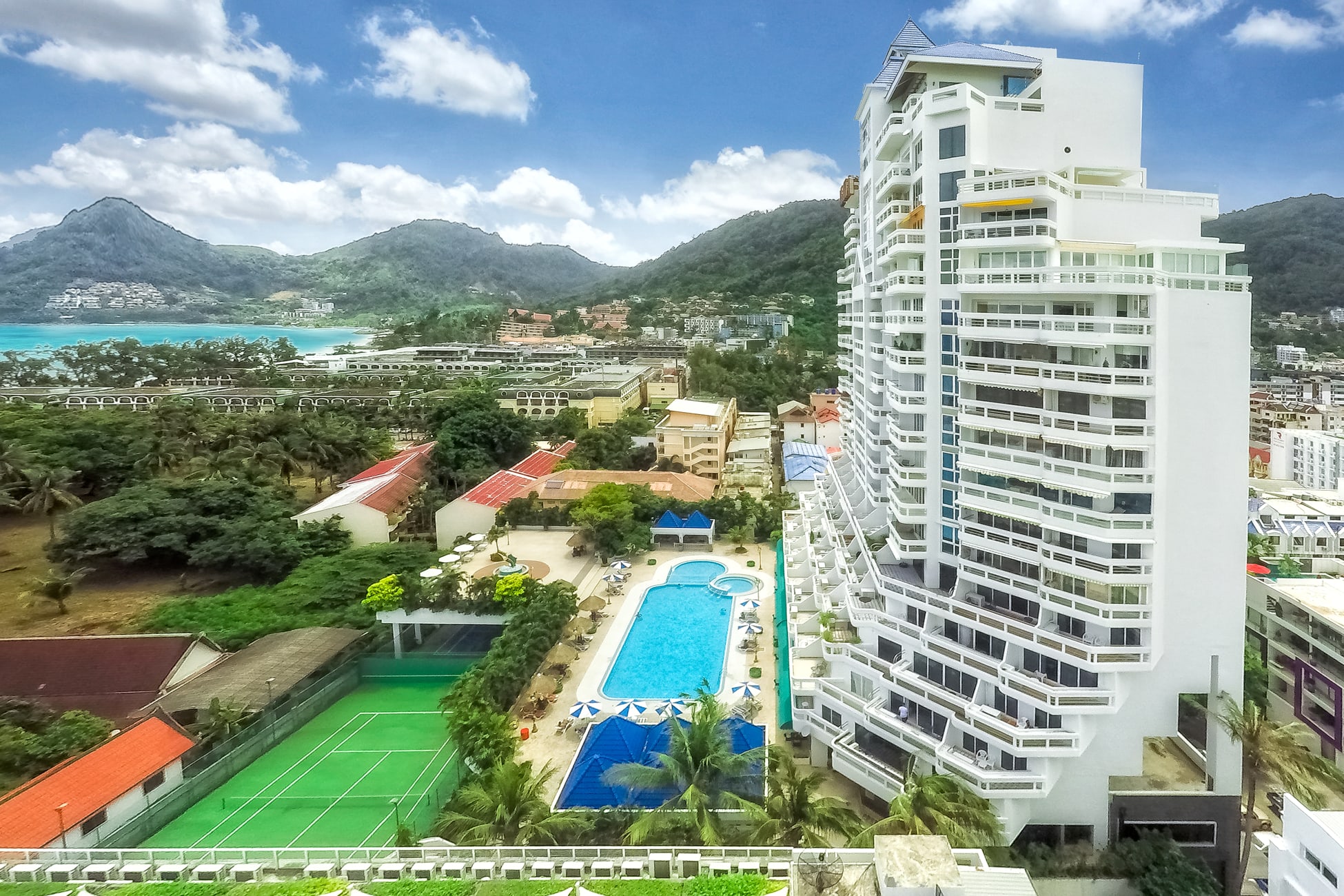 Ubytování
Ubytování bude v hotelu Andaman Beach Suites
V hotelu budete 3 noci
 Typ pokoje: Dvojlůžkový pokoj superior s výhledem na město
Hotel je 2 minuty od pláže
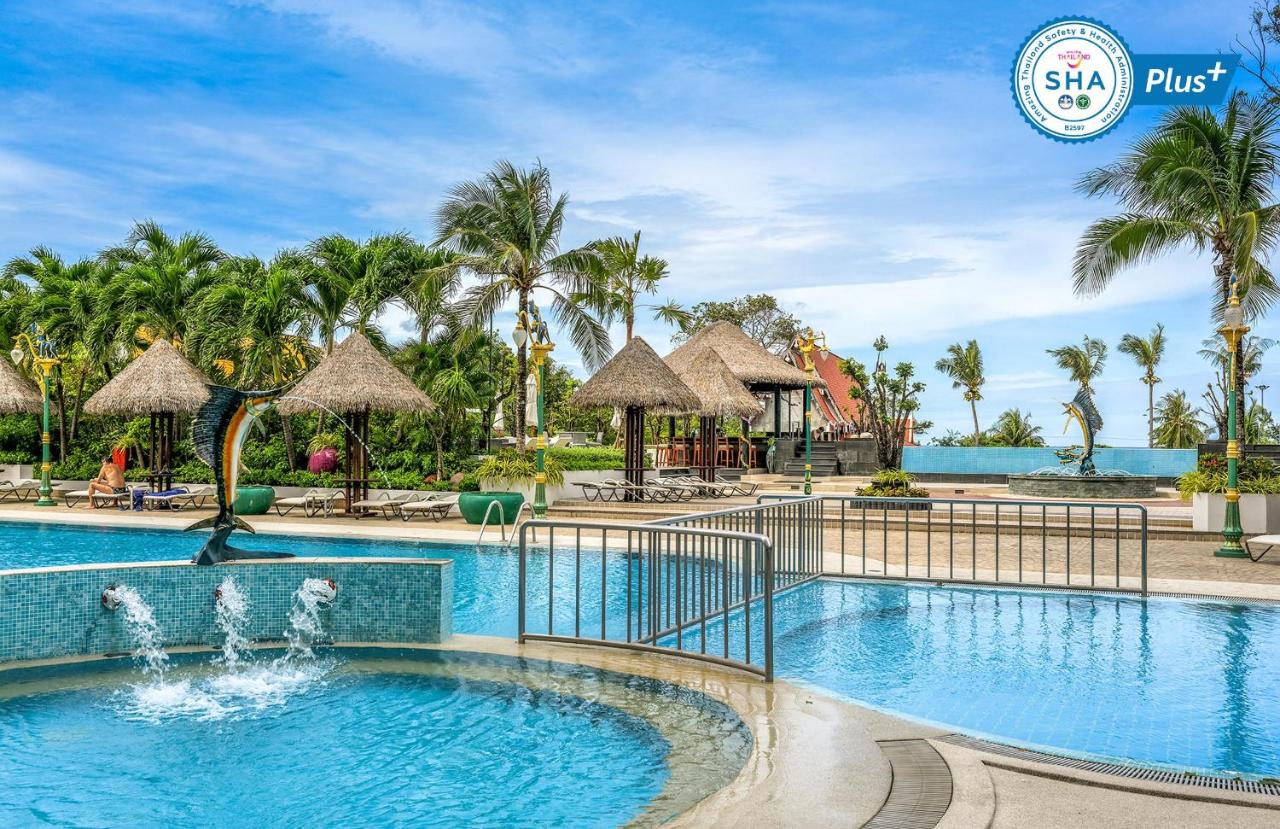 Výlety
Velký Budha
Chrám Wat Chalong
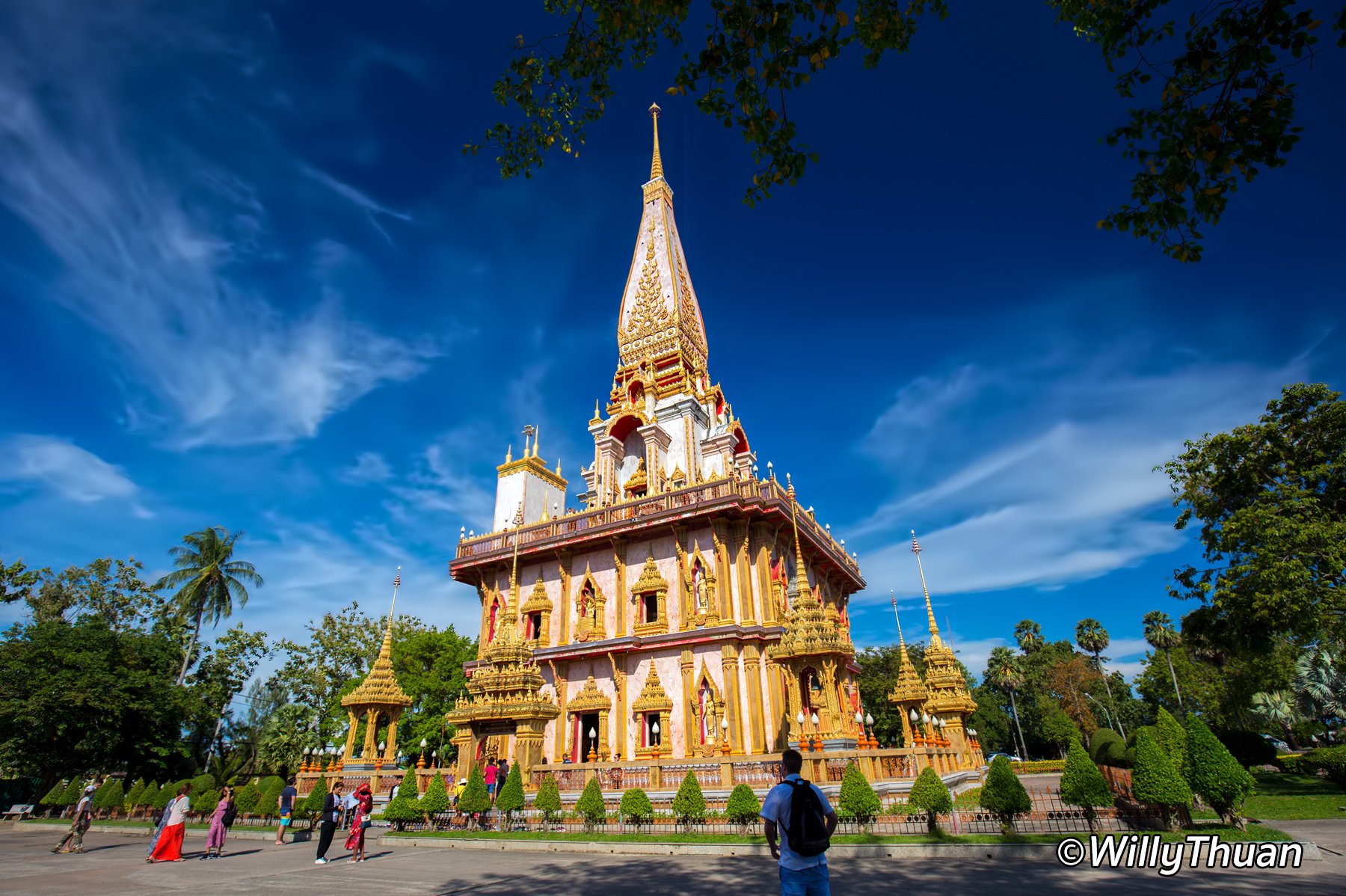 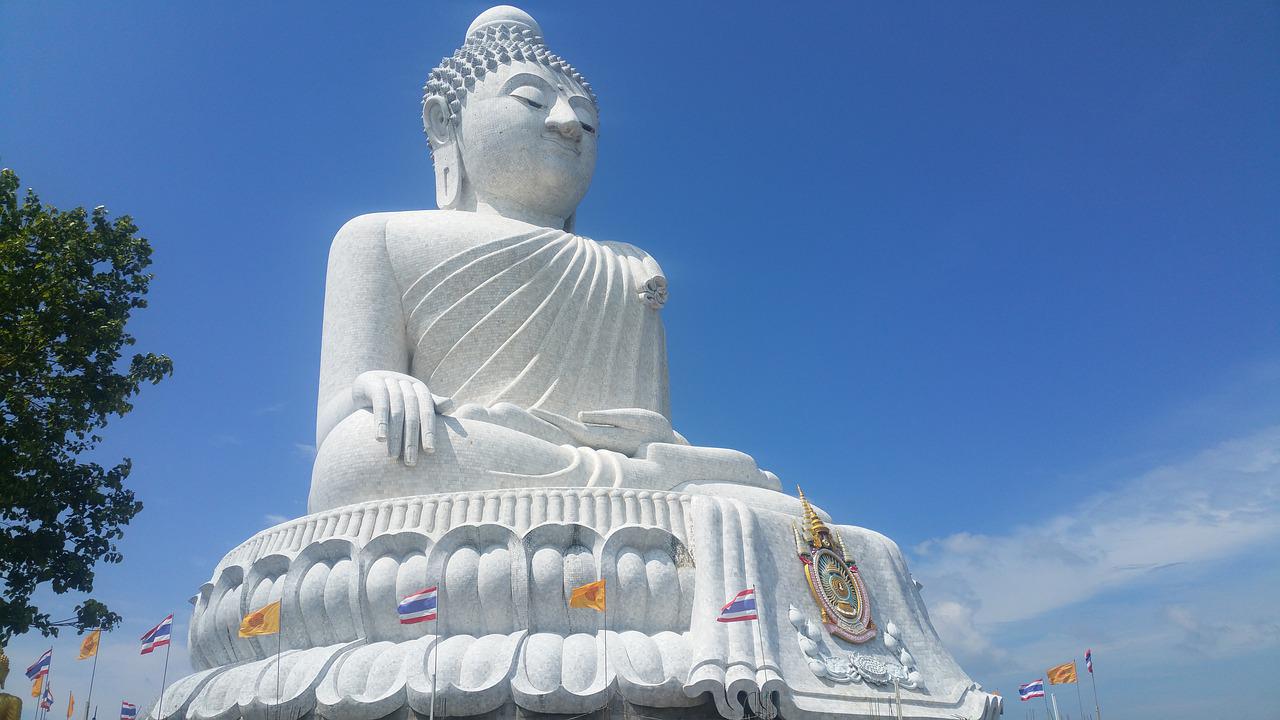 Výlety
Staré město
Zátoka Phang Nga
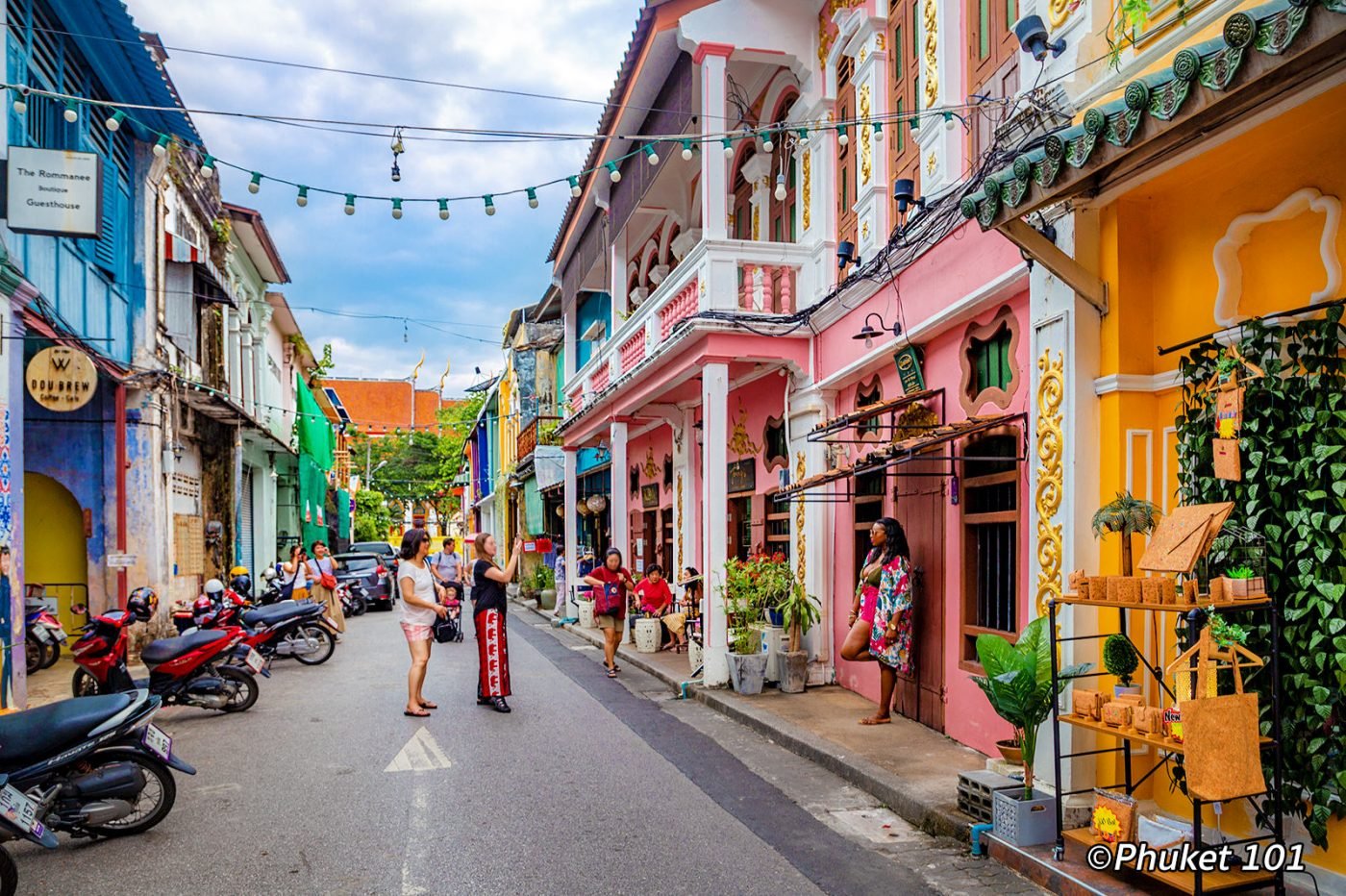 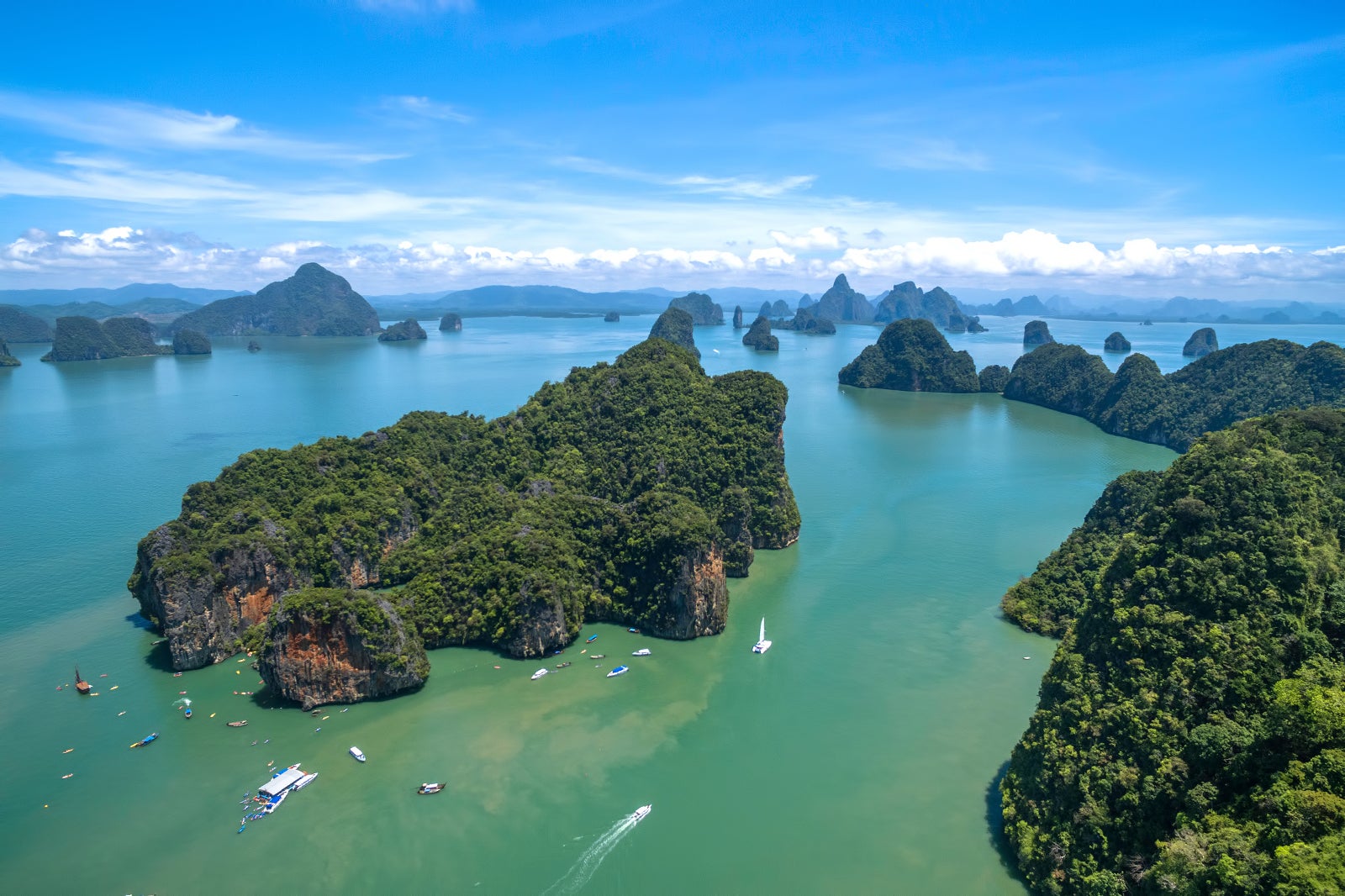 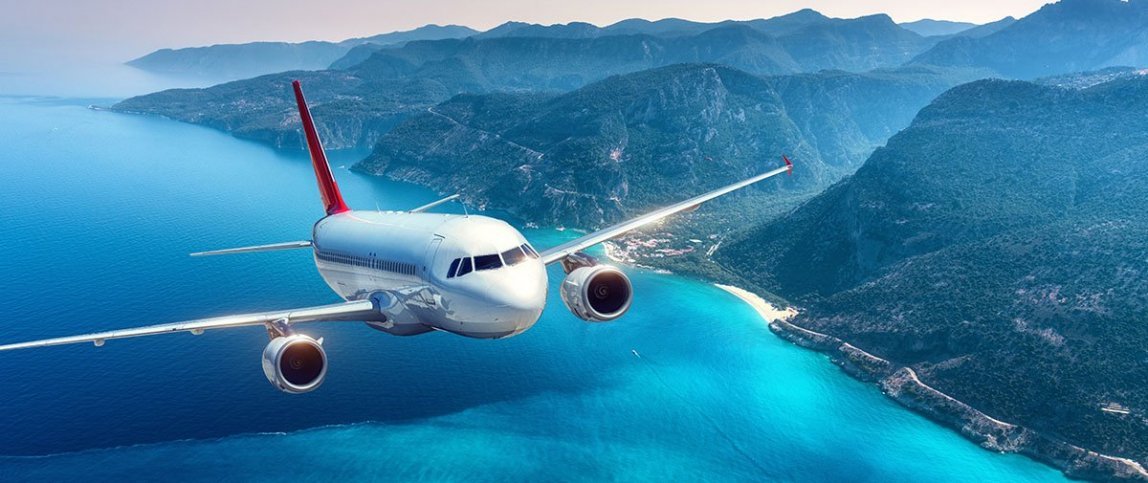 Doprava zpátky
Odlet z Phuketu do Bangkoku bude 20.8 2022 ve 20:10
Přílet do Bangkoku bude 20.8 2022 ve 21:55
Odlet z Bangkoku do Prahy bude 21.8 2022 v 2:30 
Přílet do Prahy bude 21.8 2022 v  5:45
Děkuji za pozornost.